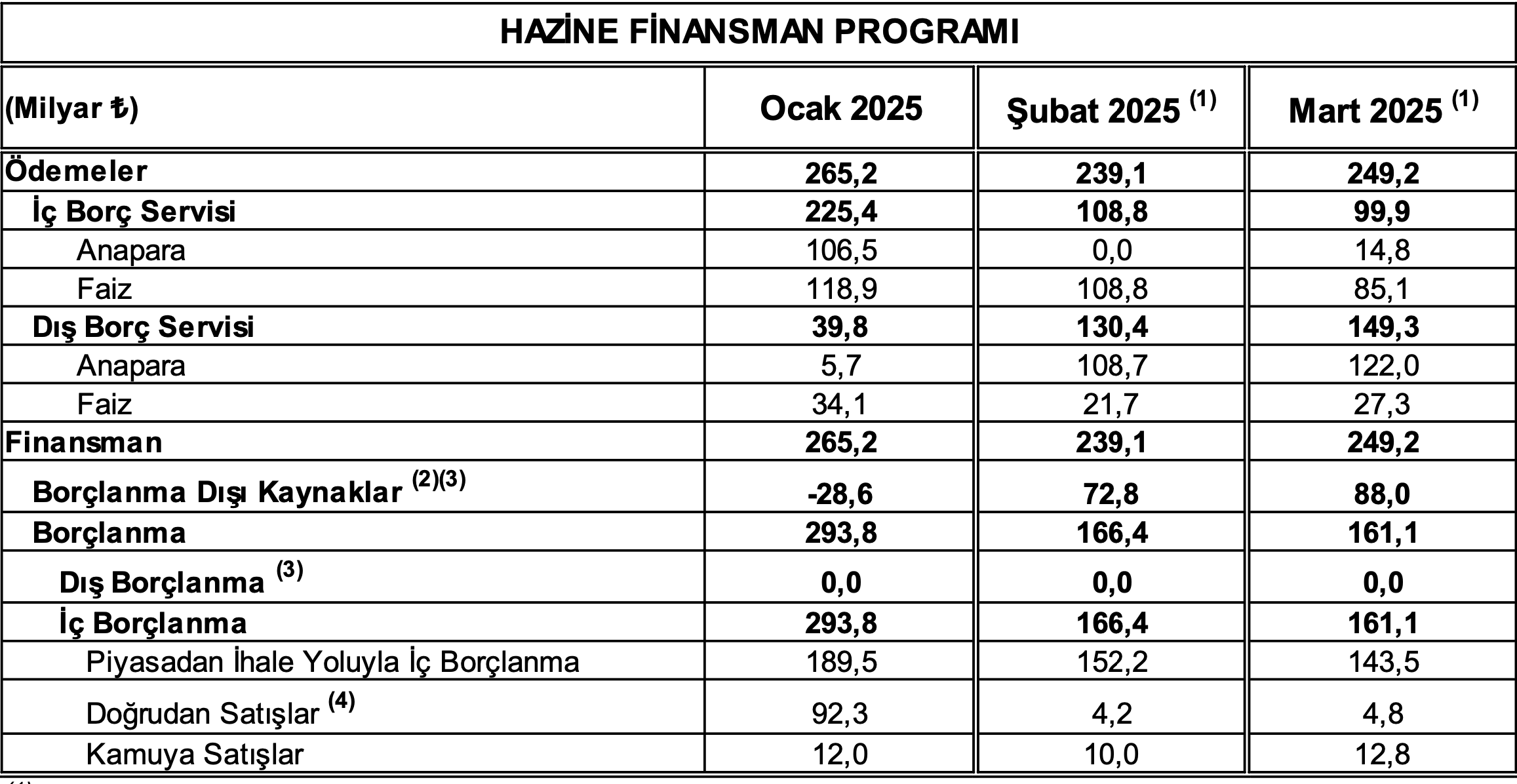 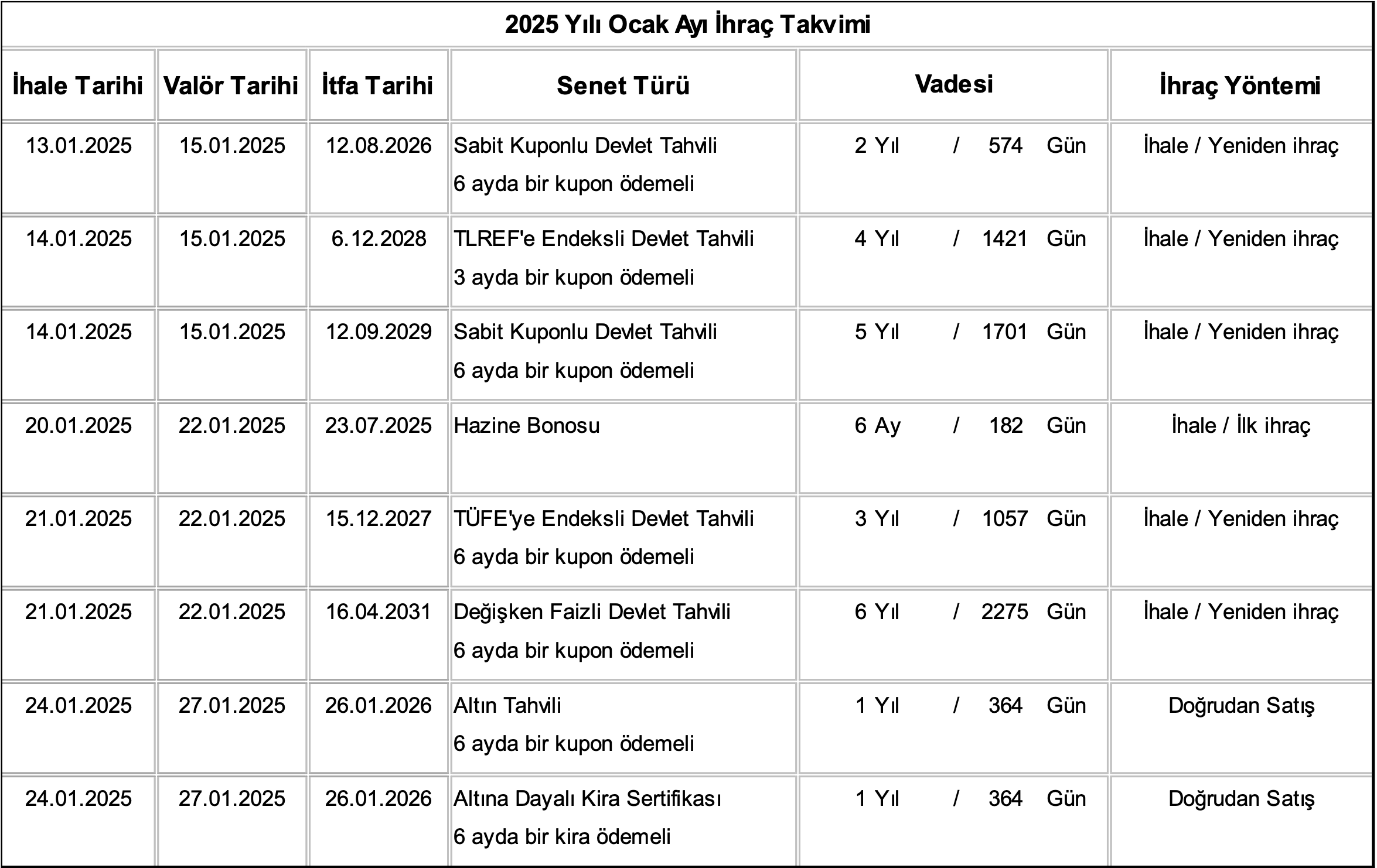 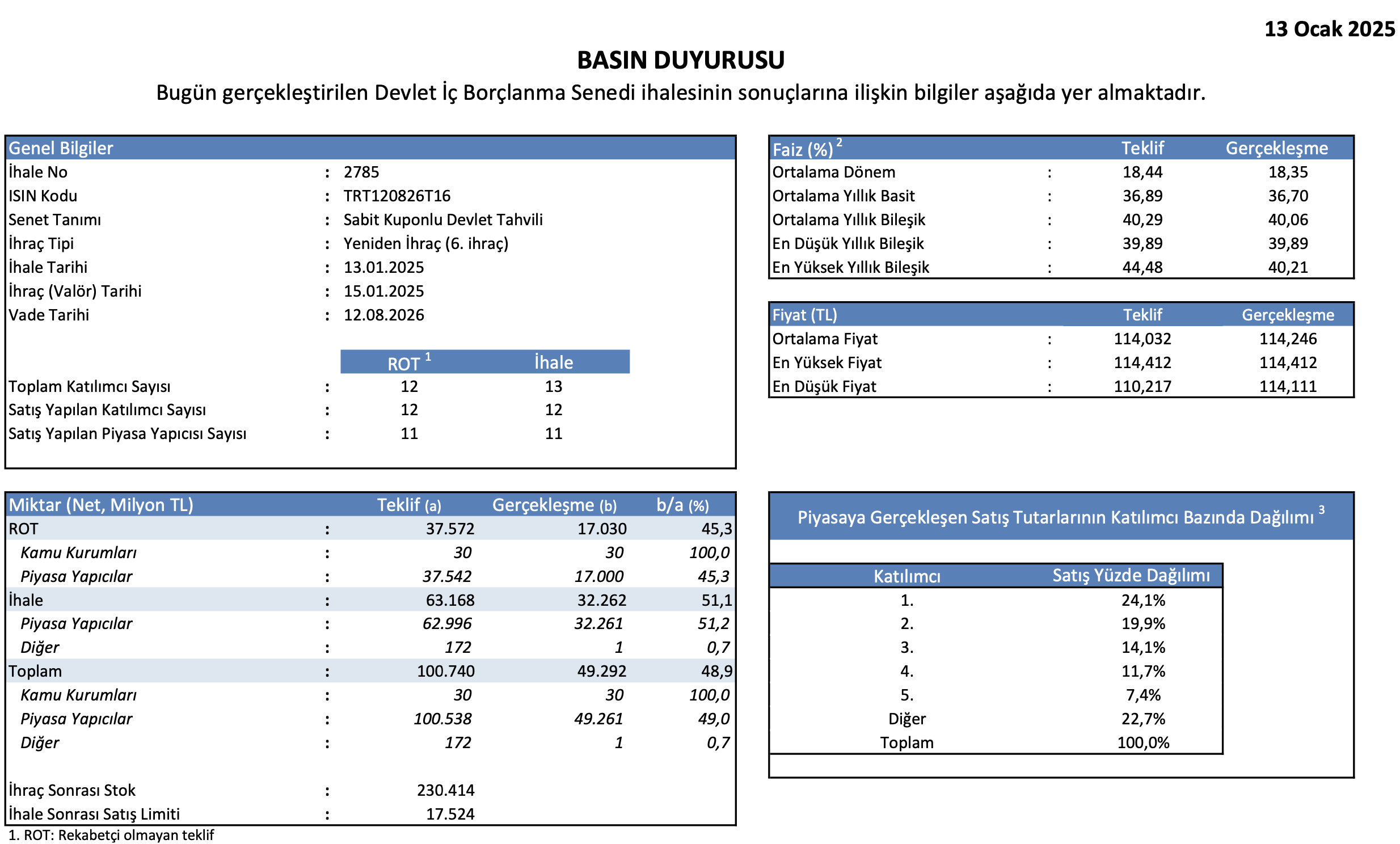 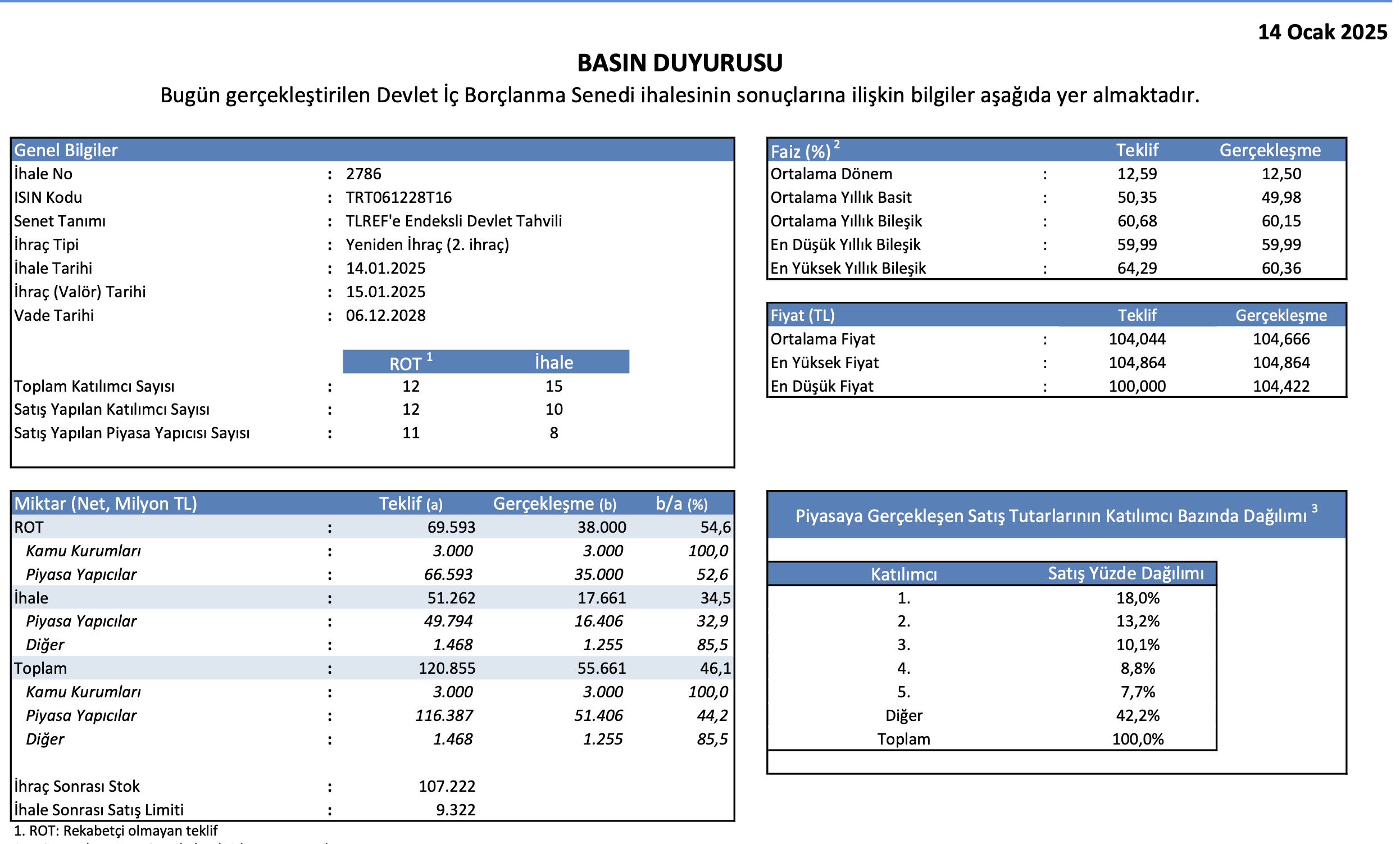 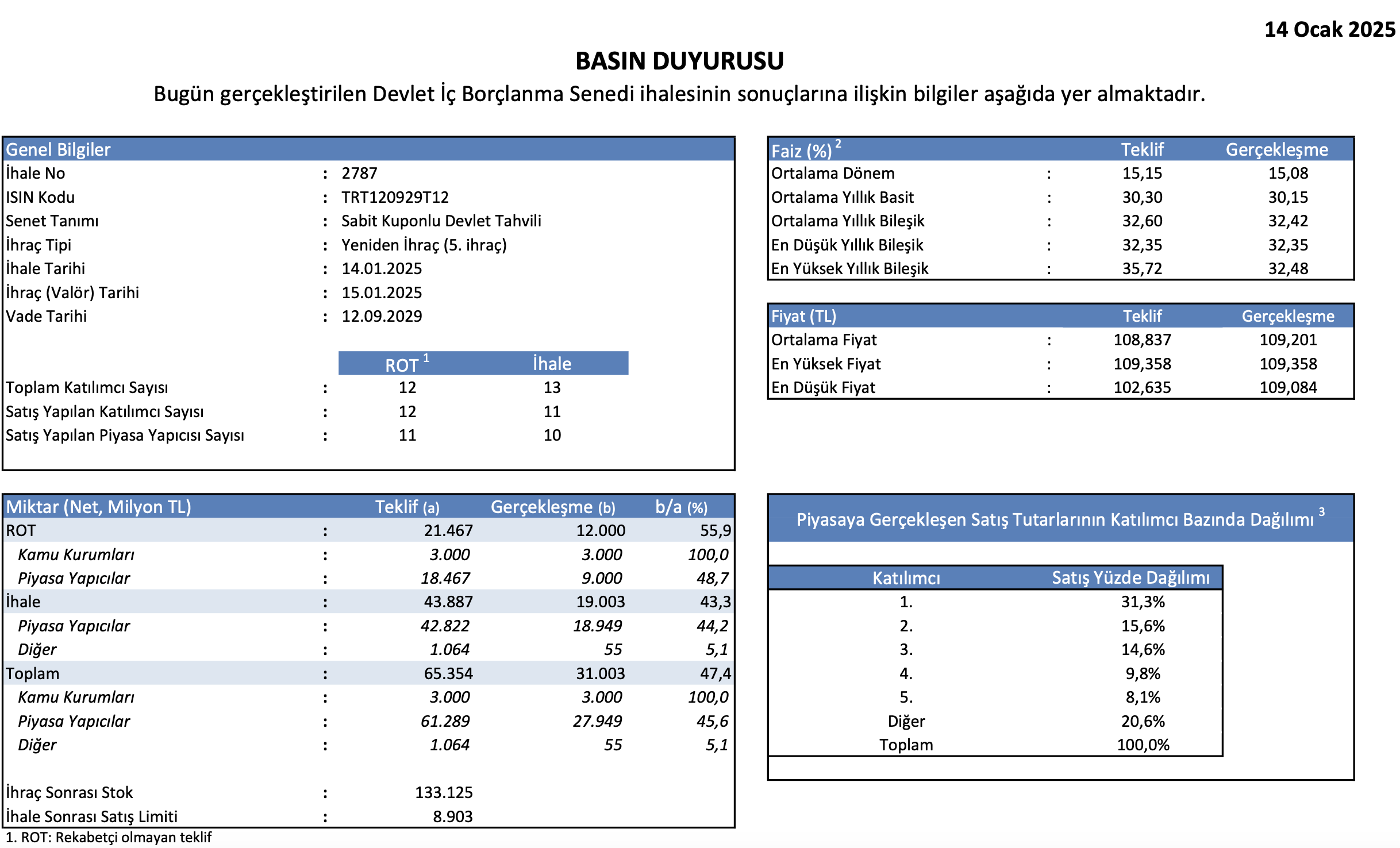 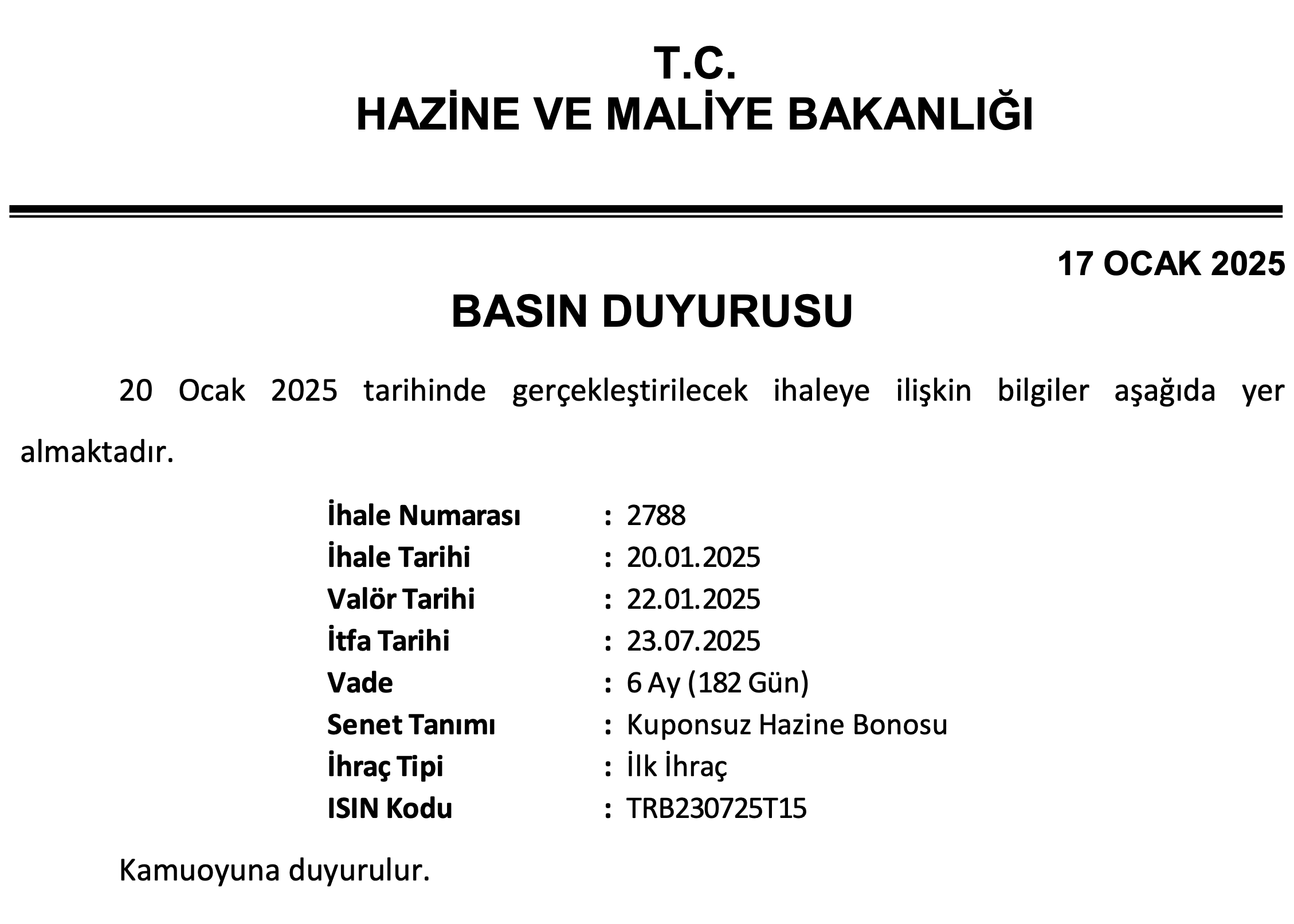 Brüt TL mevduat faizlerinin, net karşılığı ve bileşik eşlenikleri 
 
 
30 Günlük brüt mevduat oranı         10% stopaj sonrası net          Bileşik eşleniği          
 
                      50                                                            45.00                                       55.56
                      49                                                            44.10                                       54.22
                      48                                                            43.20                                       52.88
                      47                                                            42.30                                       51.56
                      46                                                            41.40                                       50.25
                      45                                                            40.50                                       48.94
                      44                                                            39.60                                       47.65
                      43                                                            38.70                                       46.37
                      42                                                            37.80                                       45.10
                      41                                                            36.90                                       43.84
                      40                                                            36.00.                                      42.59
182 gün basit faizlerin bileşik eşlenikleri 
 
 
182 gün faiz                                          Bileşik eşlenik 
 
       50                                                                56.27
       49                                                                55.02
       48                                                                53.78
       47                                                                52.54
       46                                                                51.31
       45                                                                50.08
       44                                                                48.86
       43                                                                47.64
       42                                                                46.42
       41                                                                45.22
       40                                                                44.01
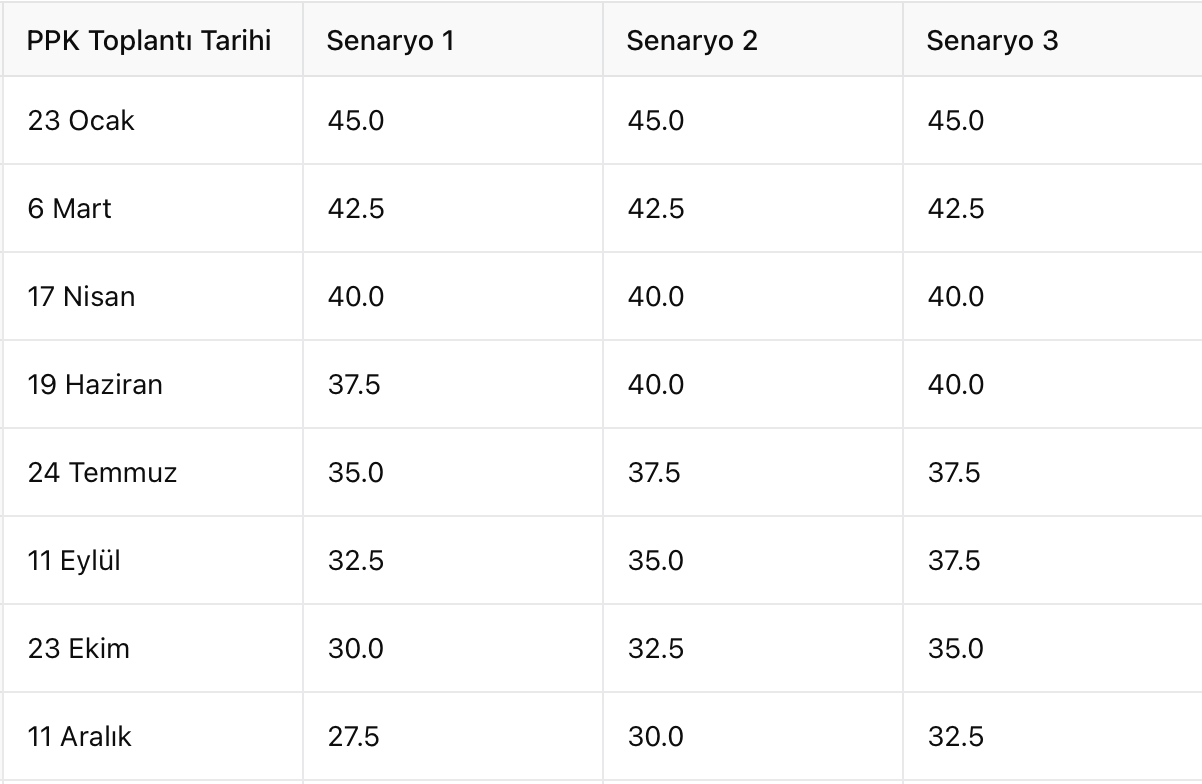